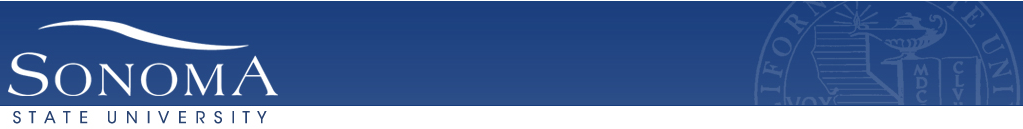 Laundry Now
laundrynowssu.weebly.com
laundrynowssu@gmail.com
Senior Design Project Proposal Submitted By:
Frank Monforte, Ryan Russell
Sonoma State University Department of Engineering Science
Advisor: Dr. Farid Farahmand
Client: Tramaine Austin-Dillon
           SSU Residential Area Coordinator – Sauvignon Village East
1
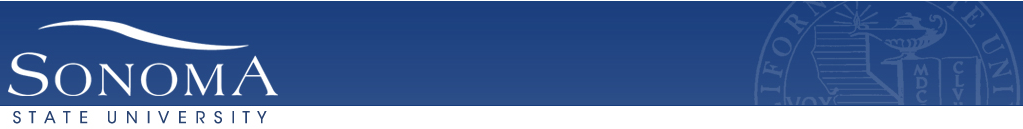 Overview
Problem and Solution
General System Overview
In Depth System Description and Technical Components
Sensors, Controllers, Server
Testing and Results
Materials and Costs
Timeline
Potential Risks
Conclusion
2
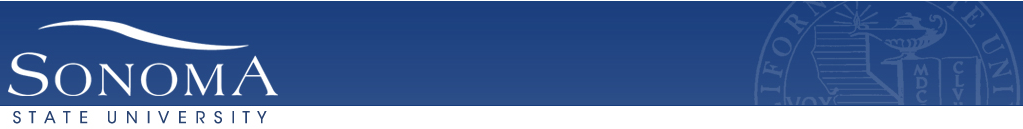 The Problem
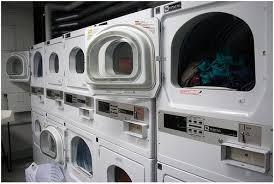 6 Million People in California Living in Aparments.
No Way to Determine if Wahers or Dryers are Available for Use Without Making a Trip to the Laundry Room
Difficult for Management to Keep Track of Which Machines are Being Used the Most (Maintinence and Repairs) and Which Machines May be Broken Down
3
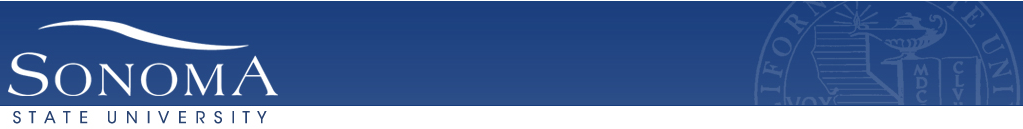 The Solution
Simple for Residents to Use and Reliable

Expandable Based on Number of Machines

Non-Invasive Design

Inexpensive to Purchase and Install

Allow Property Management to Track Machine Use
Design an easy to install, inexpensive monitoring system that allows users to check the status of machines in the laundry room. Include usage count so management can see which machines are being used the most (maintinence and repairs).
4
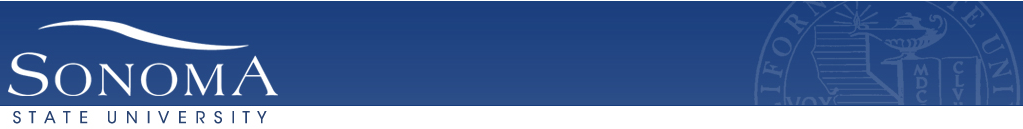 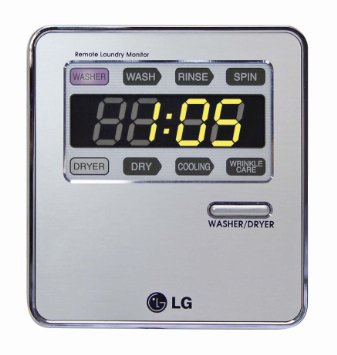 Existing Products
LaundryView by Mac-Grey Corp.
Designed To Work With Their Supplied Washers/Dryers
Allows Users To See What Machines Are Running/Time Left
Costly, Requires Wi-Fi Enabled Washers/Dryers

Remote Laundry Monitoring System by LG
Invasive (Modems Need To Be Installed On Machines)
Only In Home
Requires An Extra Plug In Unit
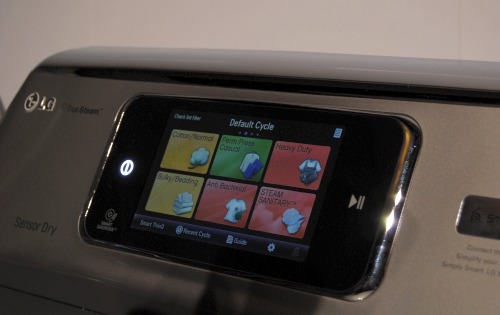 5
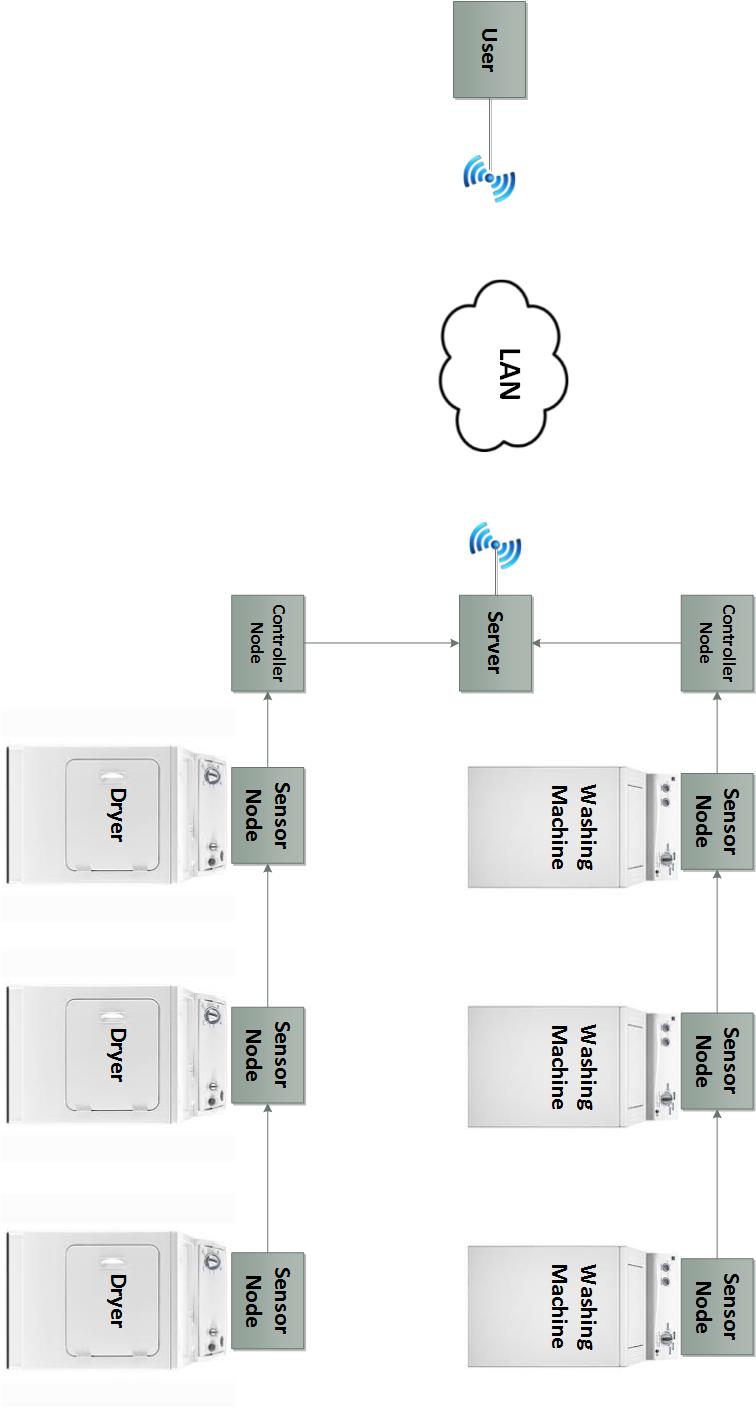 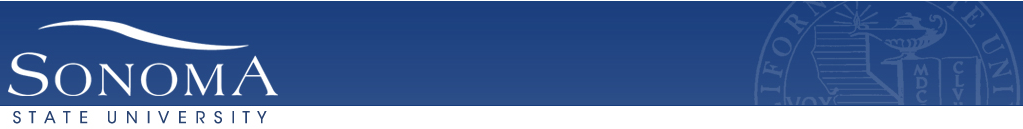 Basic Implementation
6
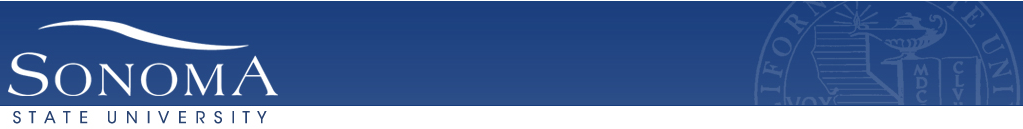 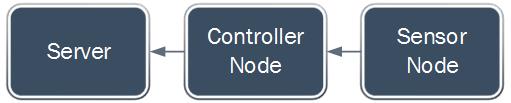 System Overview
3 Main Components
Server, Controller Node, Sensor Node
Sensor Node on Each Washer/Dryer
Sensor Nodes Connected to Controller Node
Up to 8 Sensors per Controller Node
Each Controller Node Connected to a Server
Up to 4 Controller Nodes per Server
Server Connected to LAN via Wi-Fi
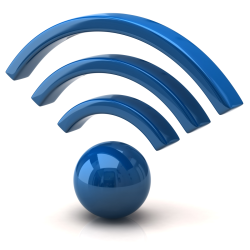 7
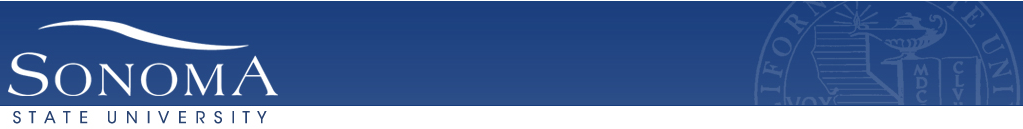 Design
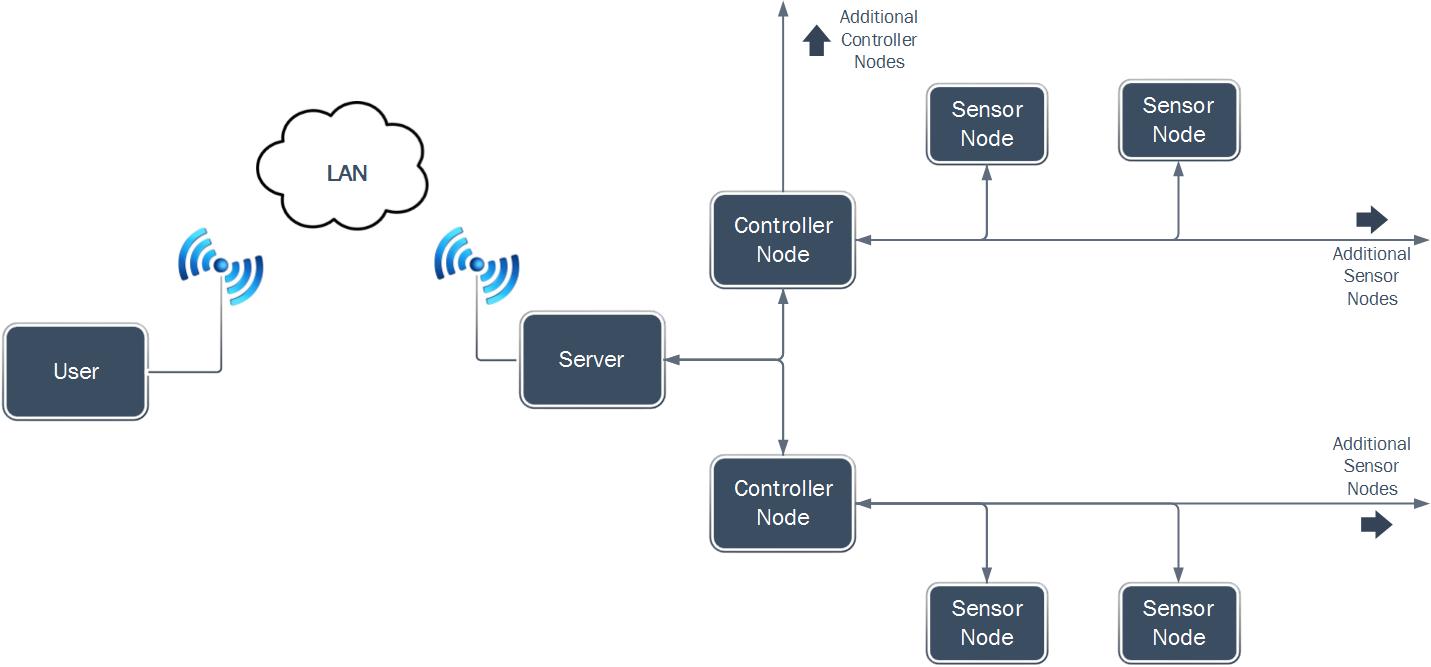 8
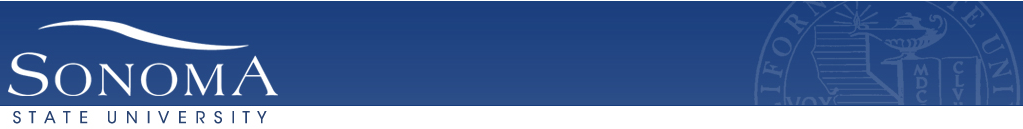 Design Challenges
SPI & I2C Communication Interfaces
Addressing challenges
Minimize Cost, Maximize Versatility
Simple, Easy to Install and Manage
Store Data Internally
WiFi Network Connected
Power Supply
Single Power Supply for entire system
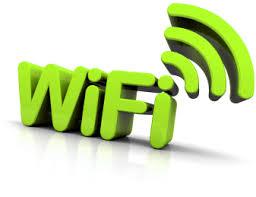 9
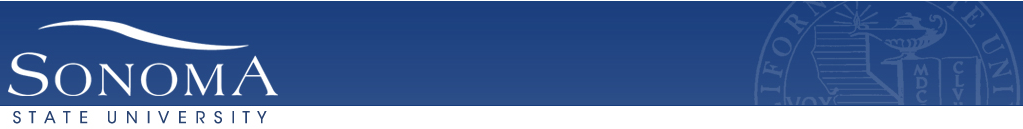 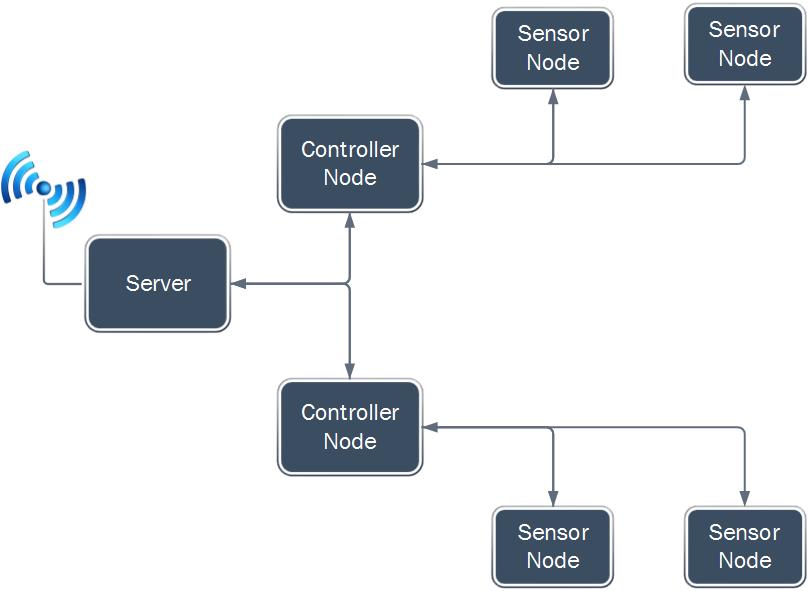 Demo Unit
1 Server
2 Controller Nodes
4 Sensors Nodes
2 Sensor Nodes per Controller Node
10
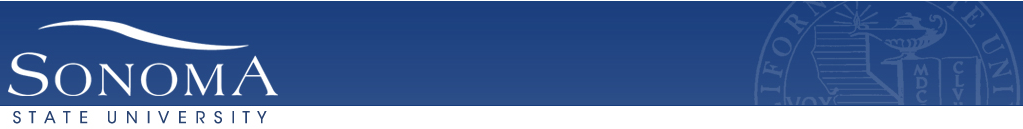 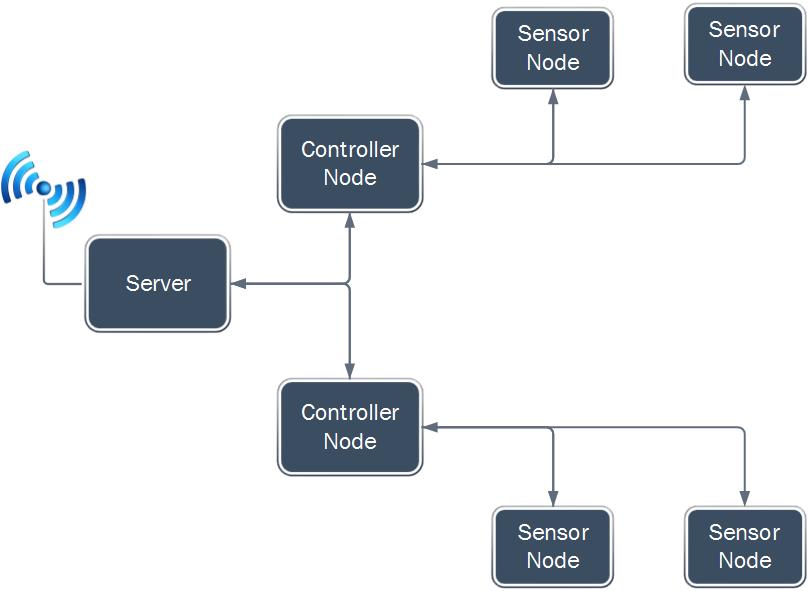 Sensor Node
Digital 3-Axis MEMS Accelerometer
Analog Devices ADXL345 Chip
SparkFun Breakout Board
SPI Interface
Sensor Node Select Chip (Demultiplexer)
NXP Semiconductors 74LV138N IC
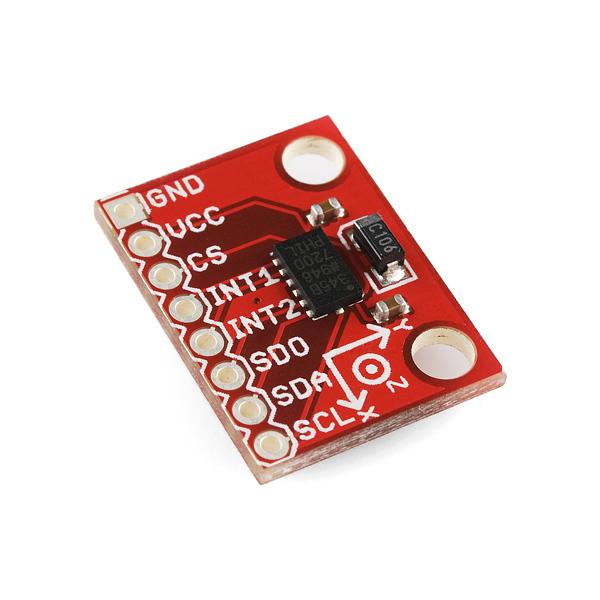 11
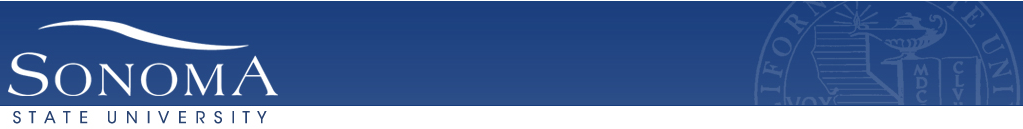 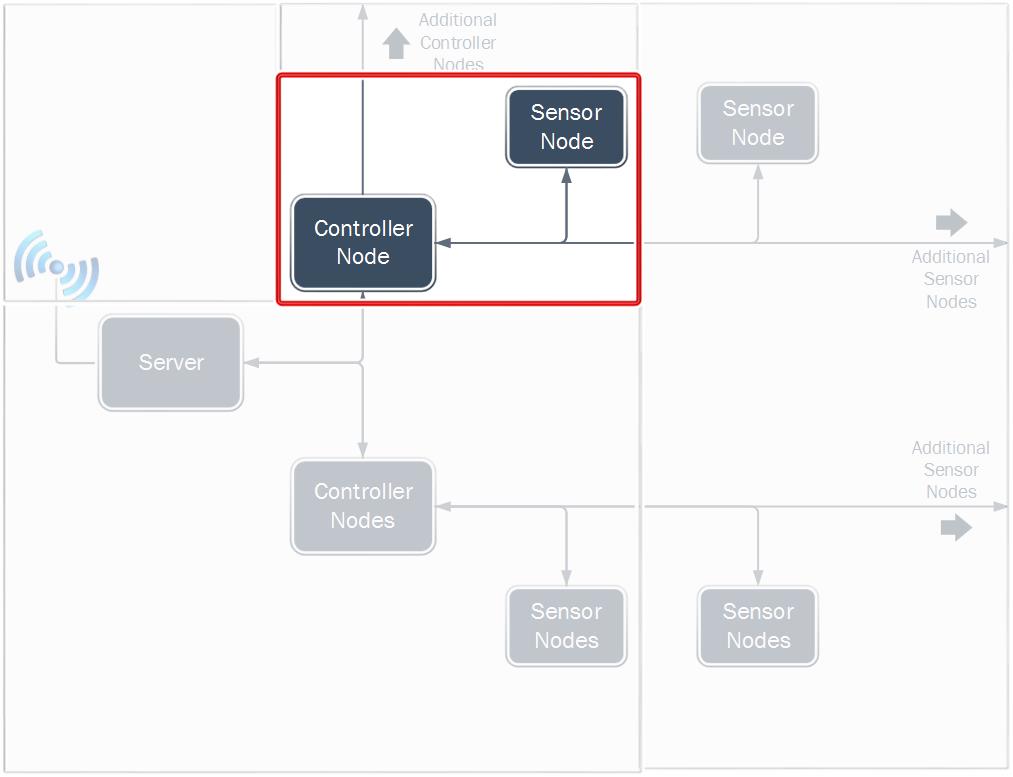 Sensor Node toController Node
Communication
12
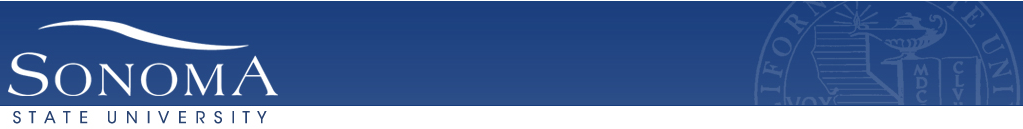 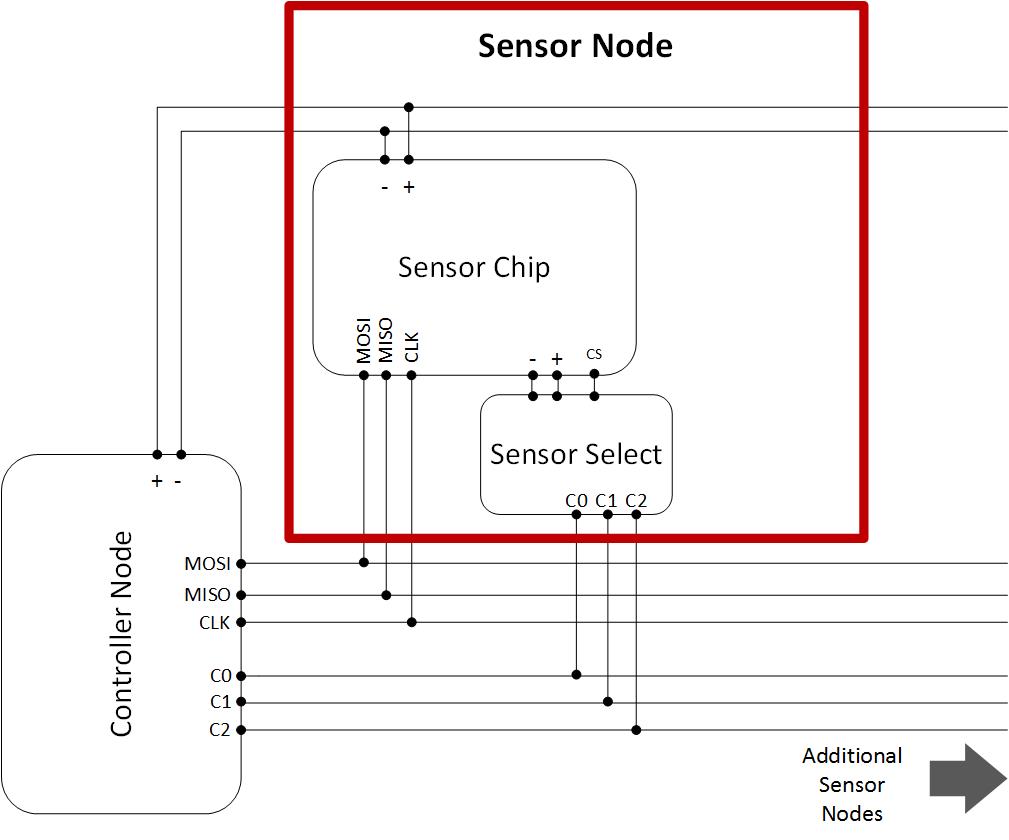 Sensor Node toController Node Circuit
13
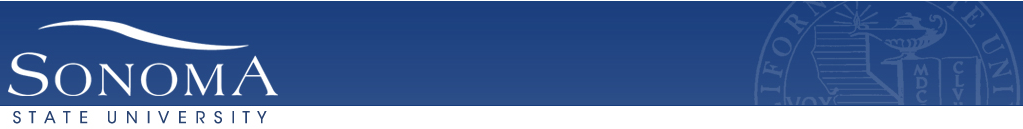 Sensor Select Chip - Demultiplexer
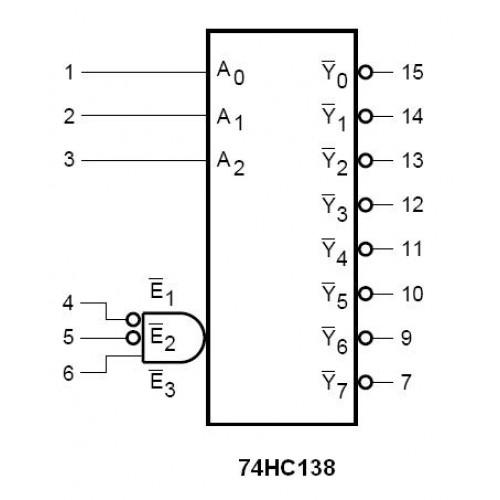 Sensor Select Chip allows less wires to control accelerometers over the SPI interface
NXP Semiconductors 74LV138N IC
3 Input Lines (3 Wires)
8 output options (Up to 8 Sensor Nodes)
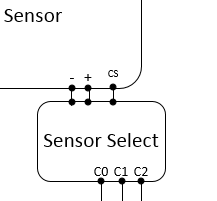 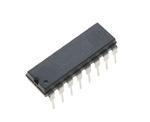 14
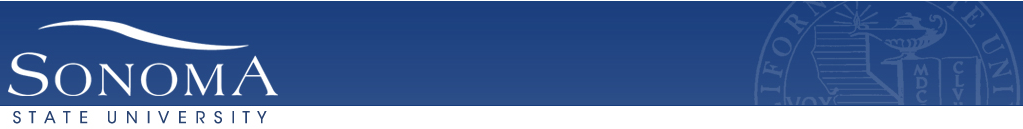 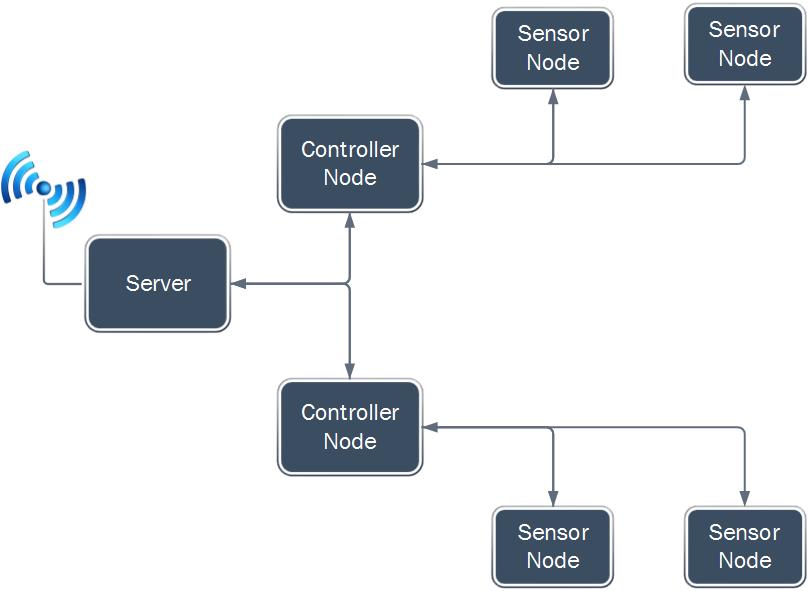 Controller Node
Manages Data from Sensor Nodes
Each Sensor Node Checked Individually
Multiplexed SPI Chip Select Lines
Standard Data SPI Data Transfer from Master (Controller Node) to Slave (Sensor Node)
3 Chip Select Lines to Control up to 8 Devices
Data Retrieved by Server over serial UART connection
15
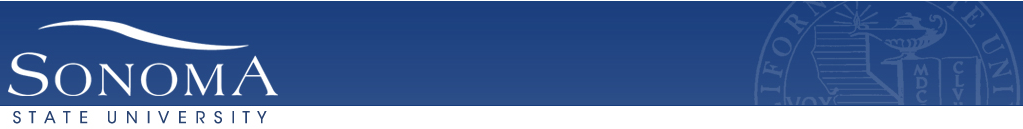 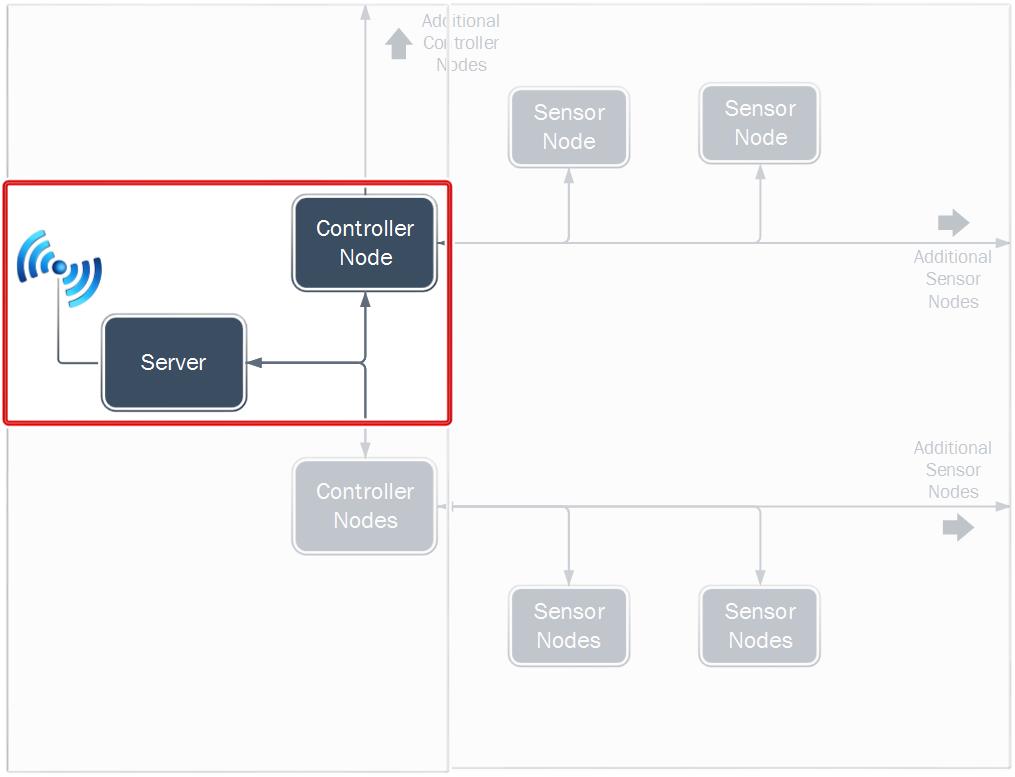 Server toController Node
Communication
16
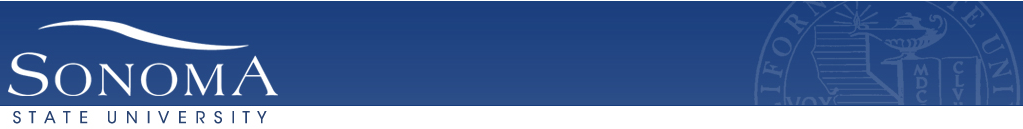 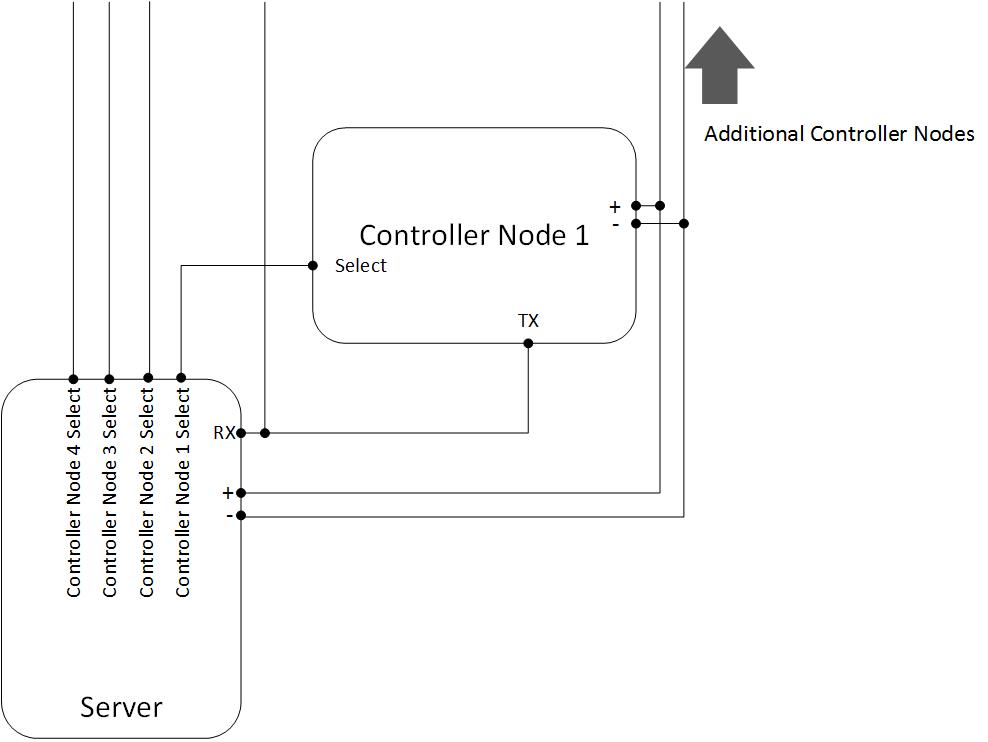 Controller Nodeto ServerCircuit
17
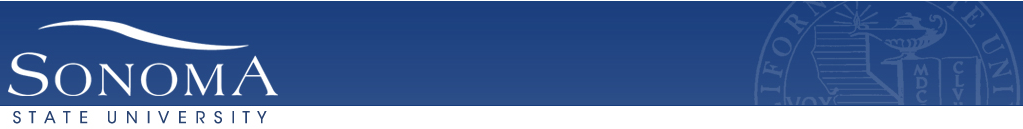 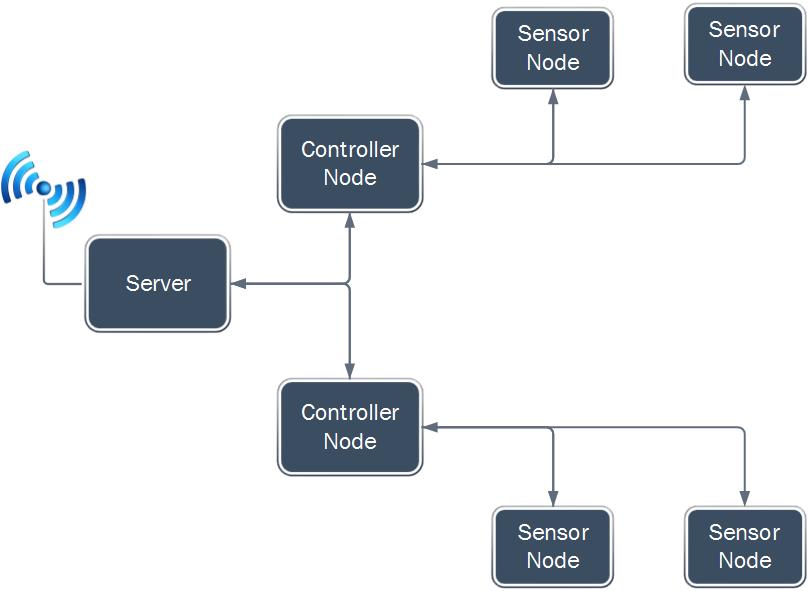 Server
Digilent ChipKIT WF32 
Integrated Microchip PIC32MX69F512L MCU
Integrated Microchip MRF24WG0MA WiFi Controller
Built in PCB Antenna (on WiFi Controller)
Server Manages Communication with Controller Node
Washer/Dryer Status and HTML File Stored on Server
WiFi Controller Handles Communication between server and LAN (SPI)
WPS Enabled, 802.11b/g, 5Mbps
WEP, WPA, WPA2-PSK Capable
18
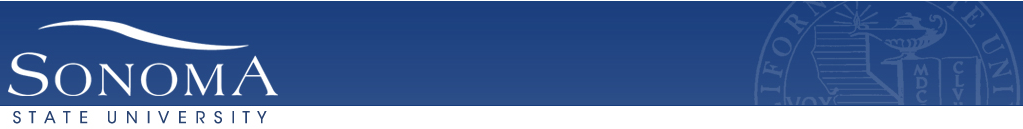 Result
Movement Data Collected By Controller Node from Sensor Node (5 Min)
Controller Node Analyzes Movement Data 
Makes Best Determination If The Washer/Dryer is:
Running
Completed a Cycle
Empty
Server Gathers Data From Controller Nodes (5 Min)
Server Updates Webpage HTML File
Server Sends Latest HTML File To User When Requested (Wi-Fi)
19
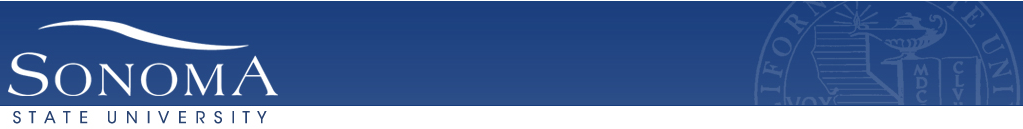 User Interface
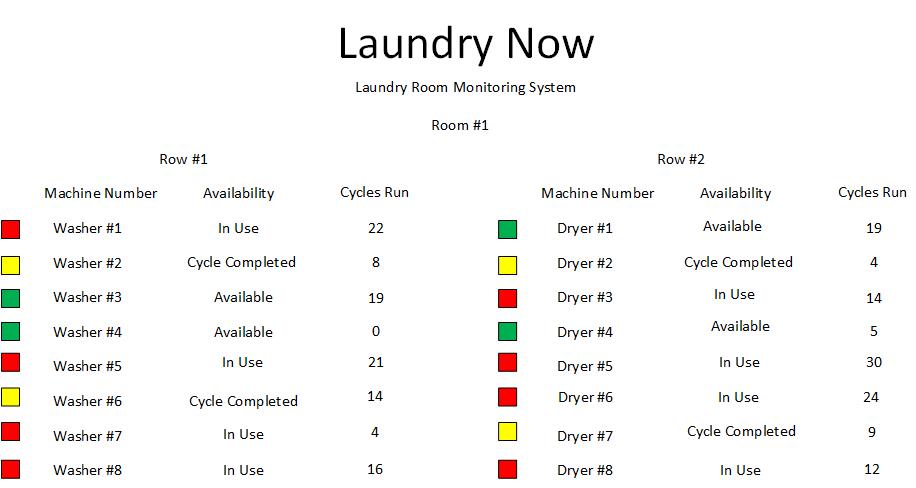 20
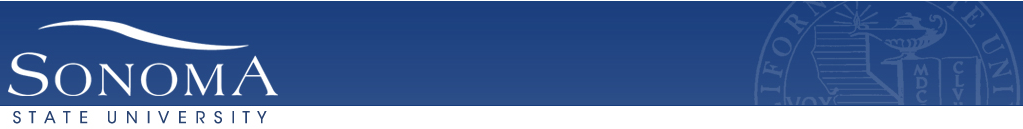 Server Flow Diagram
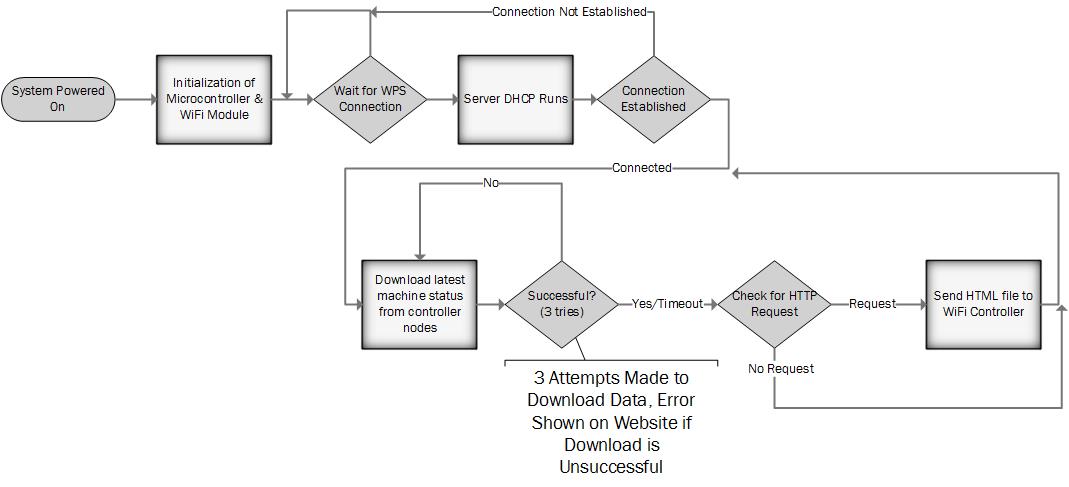 21
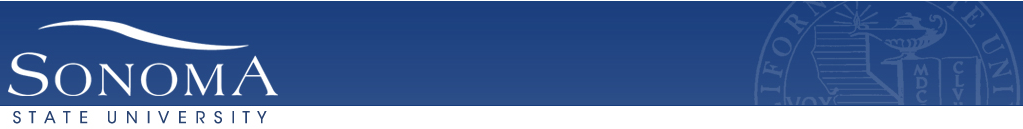 Controller Node Flow Diagram
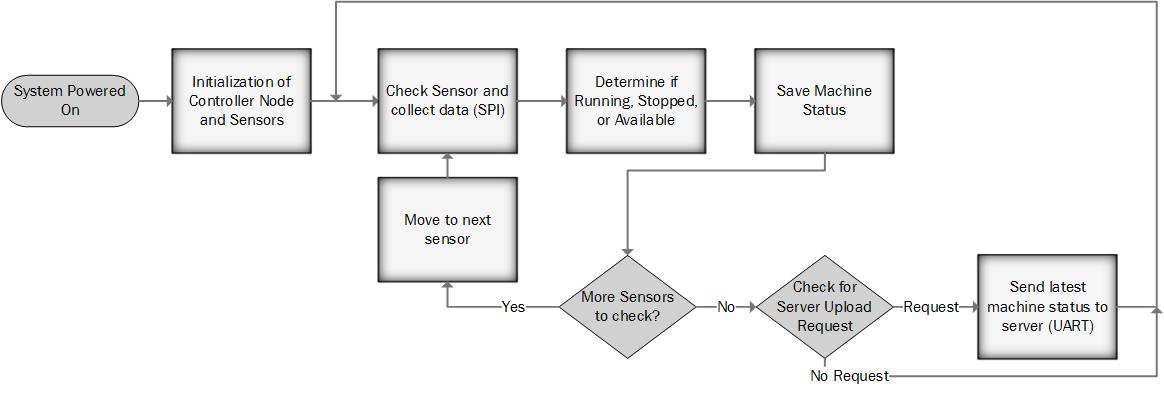 22
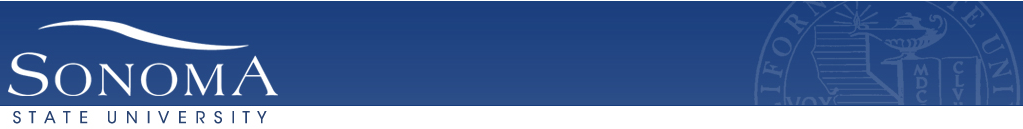 Sensor Test Results
Parallax 2-Axis MEMS Accelerometer
Digital Output to Arduino Uno
Data sent serially to laptop
Data Points plotted in MATLAB
Results analyzed
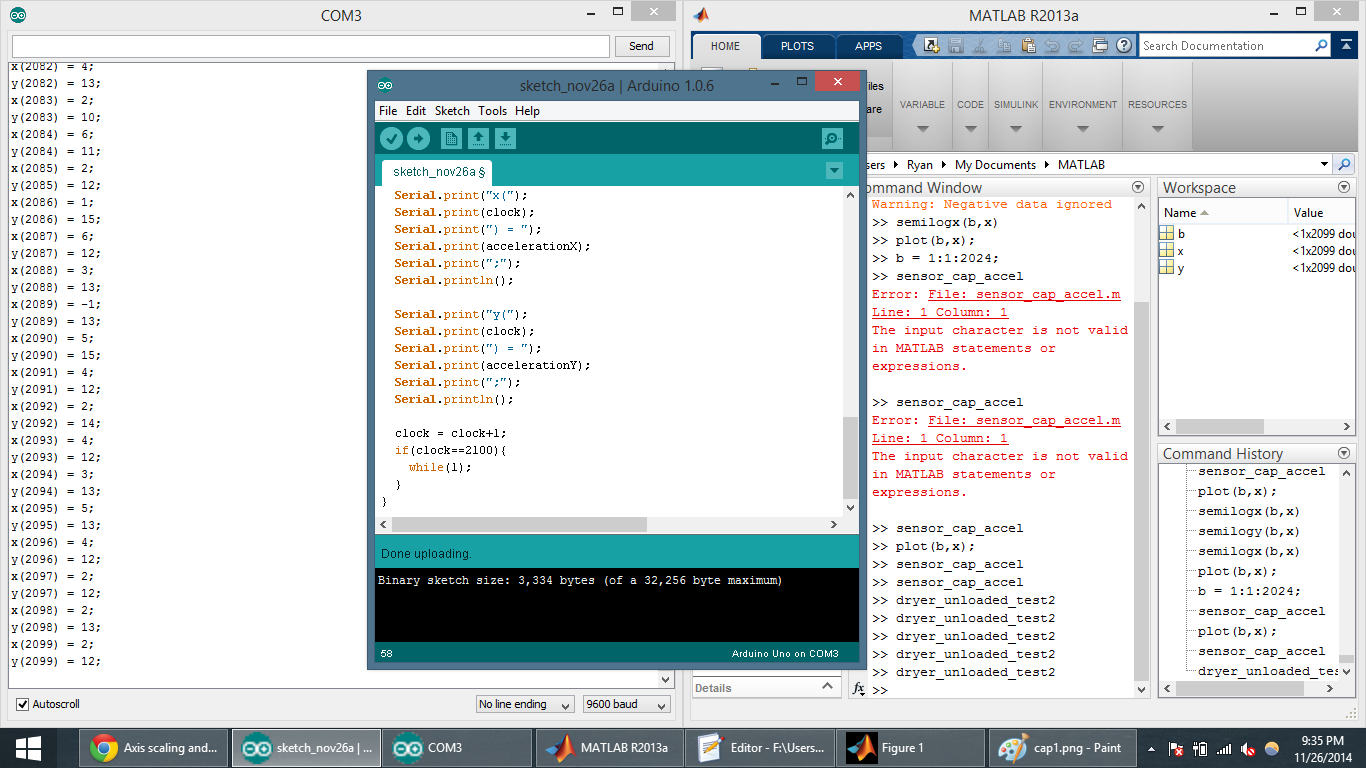 23
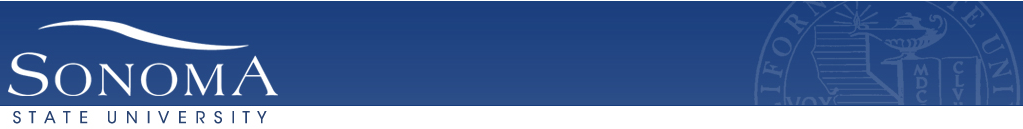 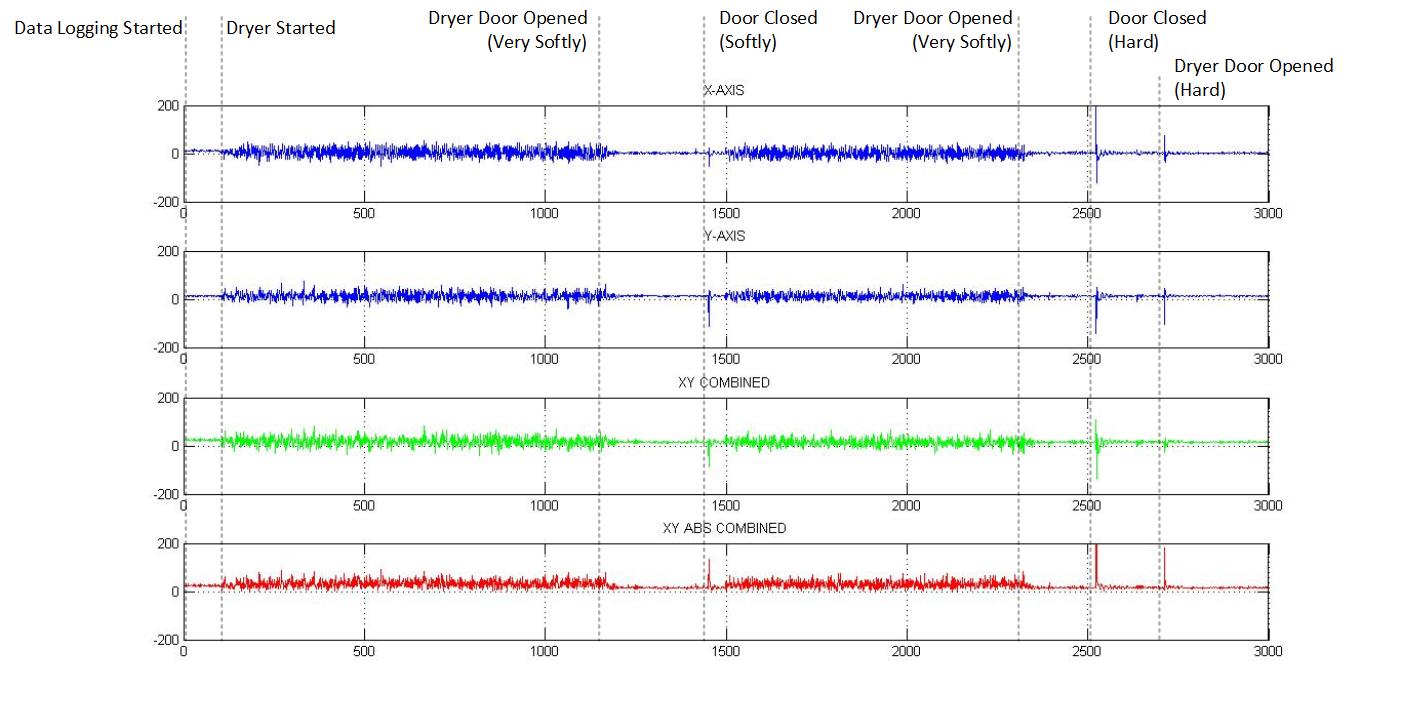 24
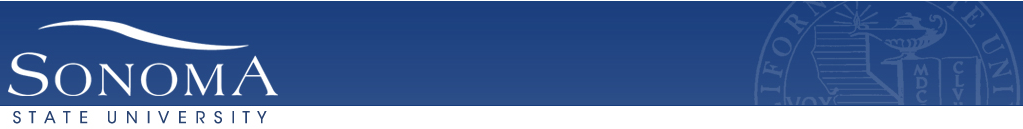 Potential Risks
Some Washer/Dryer Machines May Not Be Compatible
Washer/Dryer Too Quiet – Unable To Collect Sufficient Movement Data
Stacked Washer/Dryer Units – Unable To Differentiate Between Machines

Signal Degradation Between Sensors
Long Wire Distances May Cause Data/Clock Signals To Degrade
May Need To Add Distance Limitations
Add Buffers To Isolate Signal Between Sensor Nodes/Controller Nodes
25
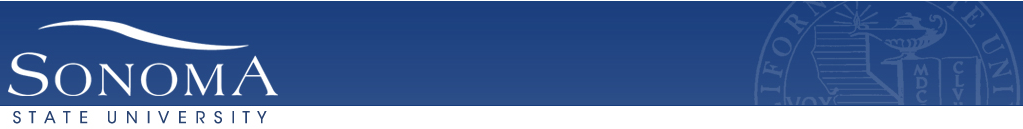 Estimated Budget
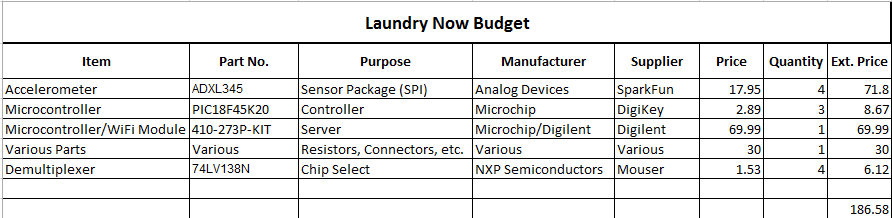 26
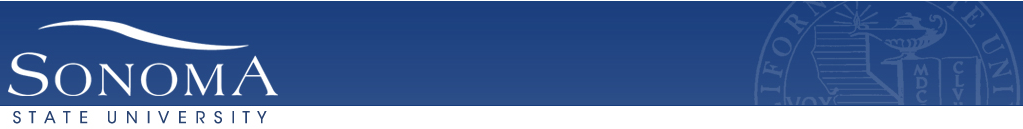 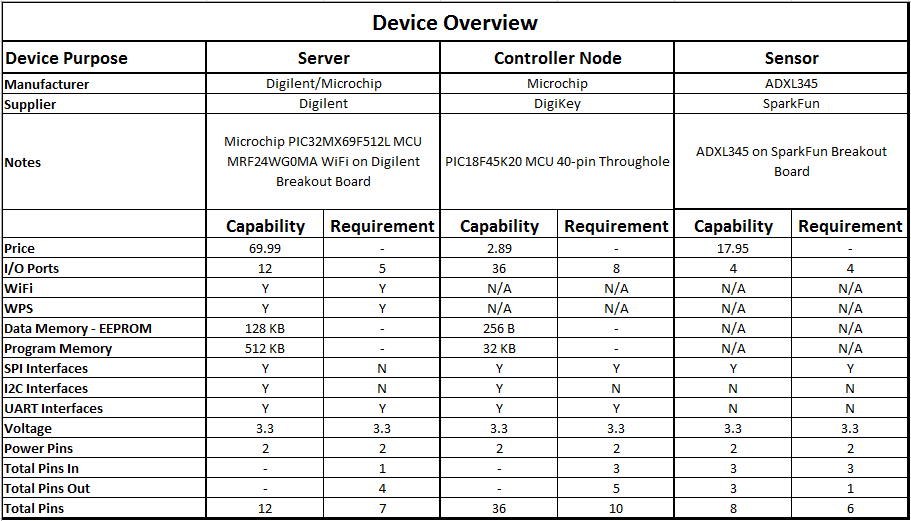 27
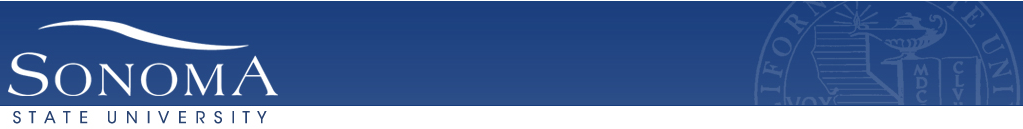 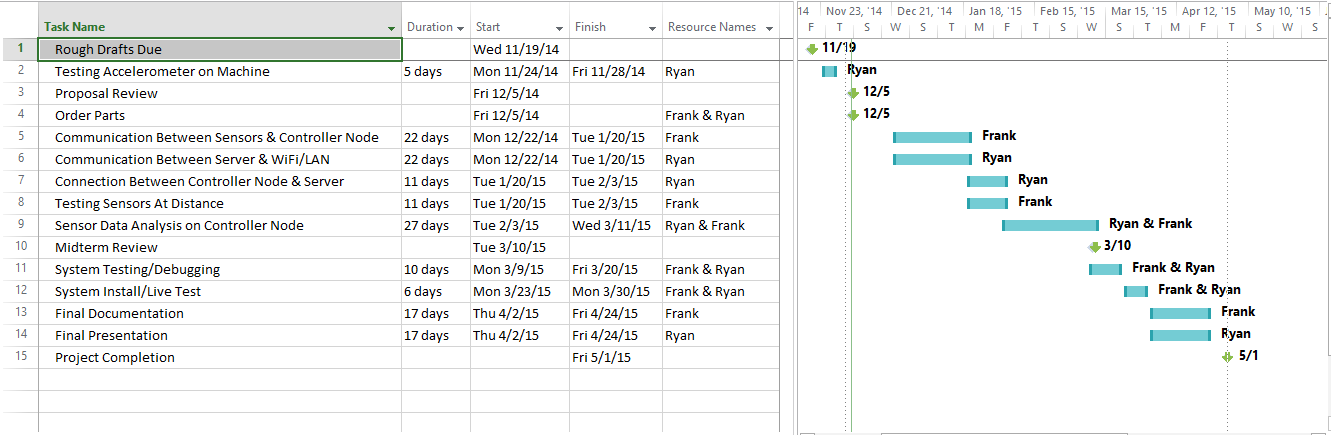 28
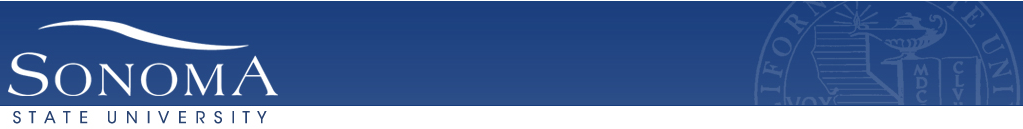 Project Milestones
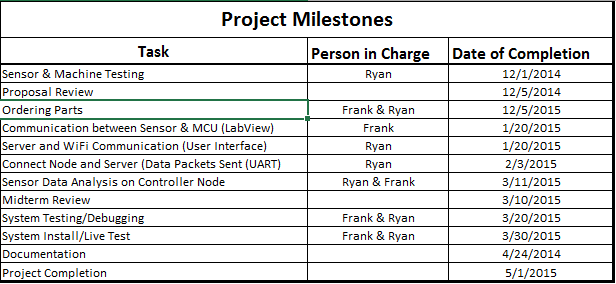 29
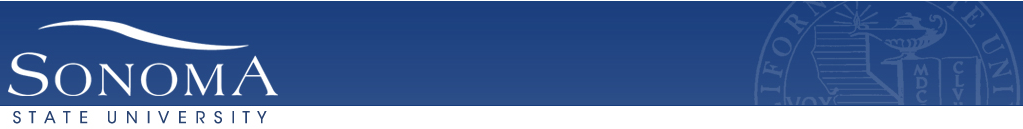 Supporting Courses
Programming (CS115)
Fundamentals of Logic Design (ES112) 
Digital Logic Design (ES210)
Advanced Programming (ES314)
Microprocessor and System Design (ES310)
Wireless Communication (ES485)
Intro to Networking (ES465)
30
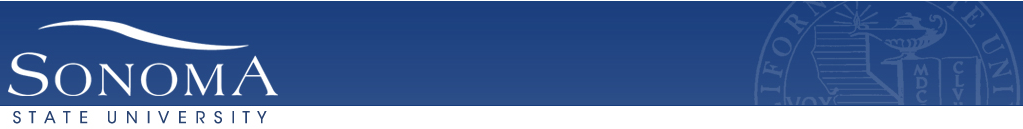 Questions/Comments
Laundry Now
Senior Design Project Proposal Submitted By:
Frank Monforte, Ryan Russell
Sonoma State University Department of Engineering Science
Advisor: Dr. Farid Farahmand
laundrynowssu.weebly.com
31
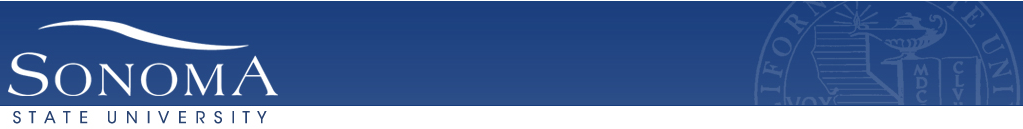 References
http://www.macgray.com/
Mac Gray is the inventor and supplier of LaundryView and all of the products needed to run LaundryView.  11/15/2014
http://www.campus-solutions.net/index.html
Campus-solutions is one of the many features that is offered by Mac Gray.  This website shows how LaundryView has been implemented in Colleges across the country and how it has improved the efficiency of college laundry facilities.  11/15/2014
http://www.amazon.com/LG-Electronics-RLM20K-Laundry-Monitoring/dp/B0012OMY2K
Is the main selling source for LG’s Remote Laundry Monitoring System, provides cost along with description of what the product does and some reviews form customers.  11/15/2014
http://www.maytag.com/Laundry-1/Laundry_Laundry_Appliances_Washers-3/102120050+4294966015/
Provides the estimated cost of the Maytag washers and dryers that Mac Gray offers as part of their laundry facility service, and the machines needed to allow for the use of LaundryView. 11/15/2014
http://www.nmhc.org/Content.aspx?id=4708
This link provides the number of residents the live in apartment complexes in the state of California and the whole country. 12/4/2014
32
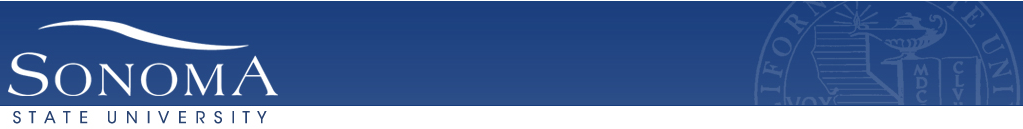 References
http://www.analog.com/static/imported-files/data_sheets/ADXL345.pdf 
Analog Devices ADXL345 Data Sheet. 12/1/2014
https://www.sparkfun.com/products/9836 
SparkFun Product Page & Details for ADXL345 Breakout Board. 12/1/2014
http://ww1.microchip.com/downloads/en/DeviceDoc/41303G.pdf 
Microchip PIC18F45K20 Data Sheet. 12/1/2014
http://ww1.microchip.com/downloads/en/DeviceDoc/61156H.pdf 
Microchip PIC32MX69F512L Data Sheet. 12/1/2014
 http://ww1.microchip.com/downloads/en/DeviceDoc/70686B.pdf 
Microchip MRF24WG0MA Wi-Fi Controller. 12/1/2014
https://www.digilentinc.com/Products/Detail.cfm?NavPath=2,892,1193&Prod=CHIPKIT-WF32 
Digilent ChipKit WF32 Product Page. 12/1/2014
33
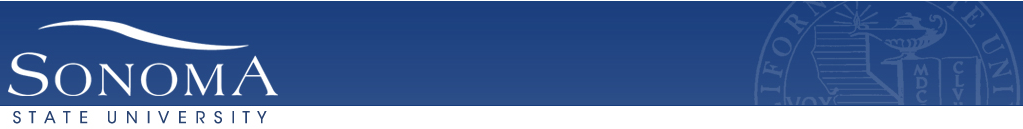 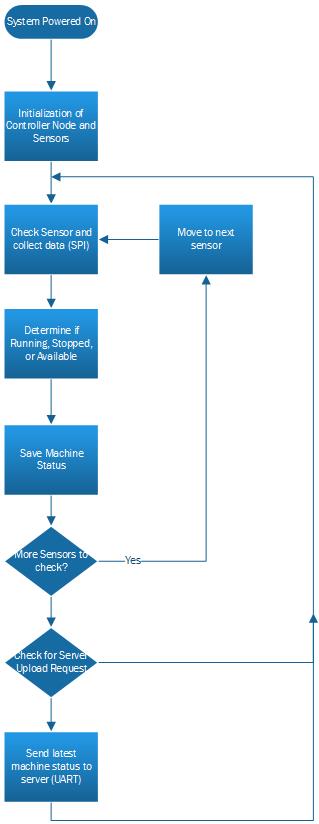 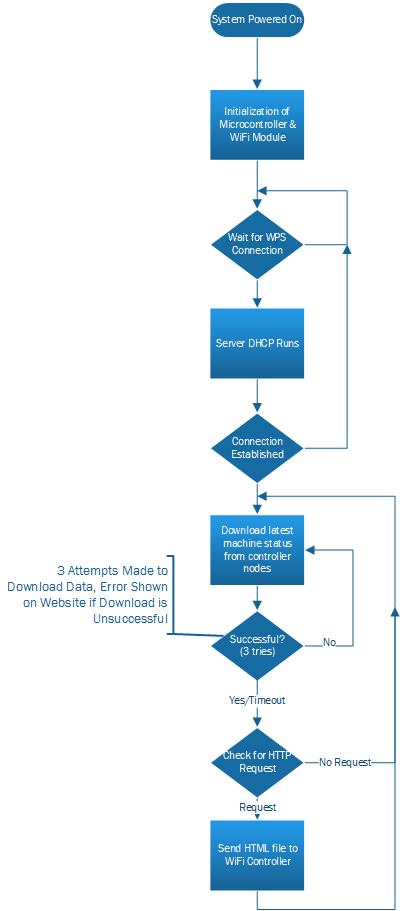 34
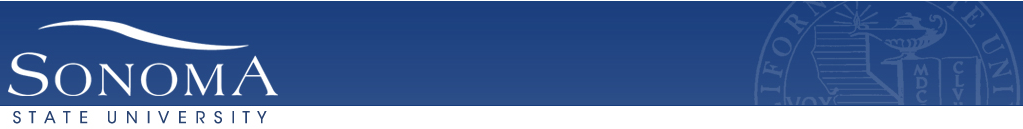 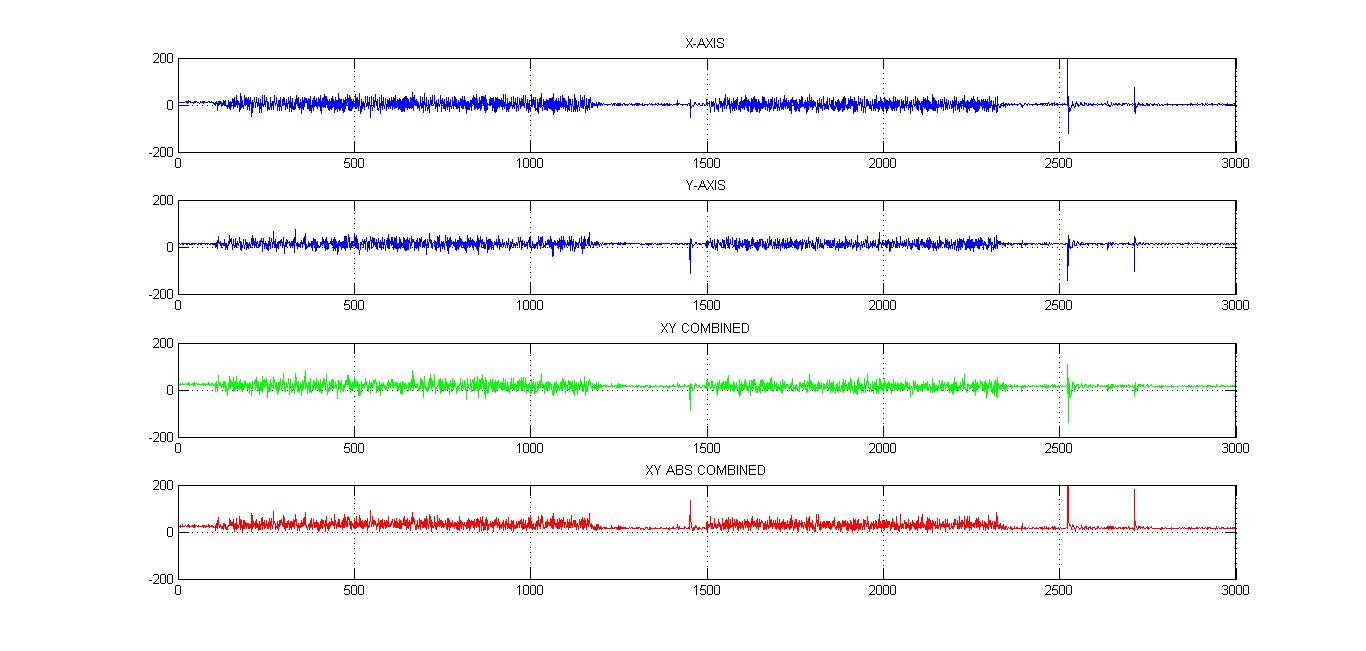 35
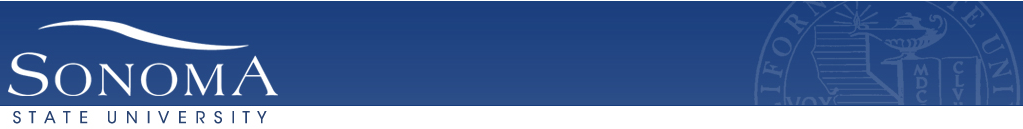 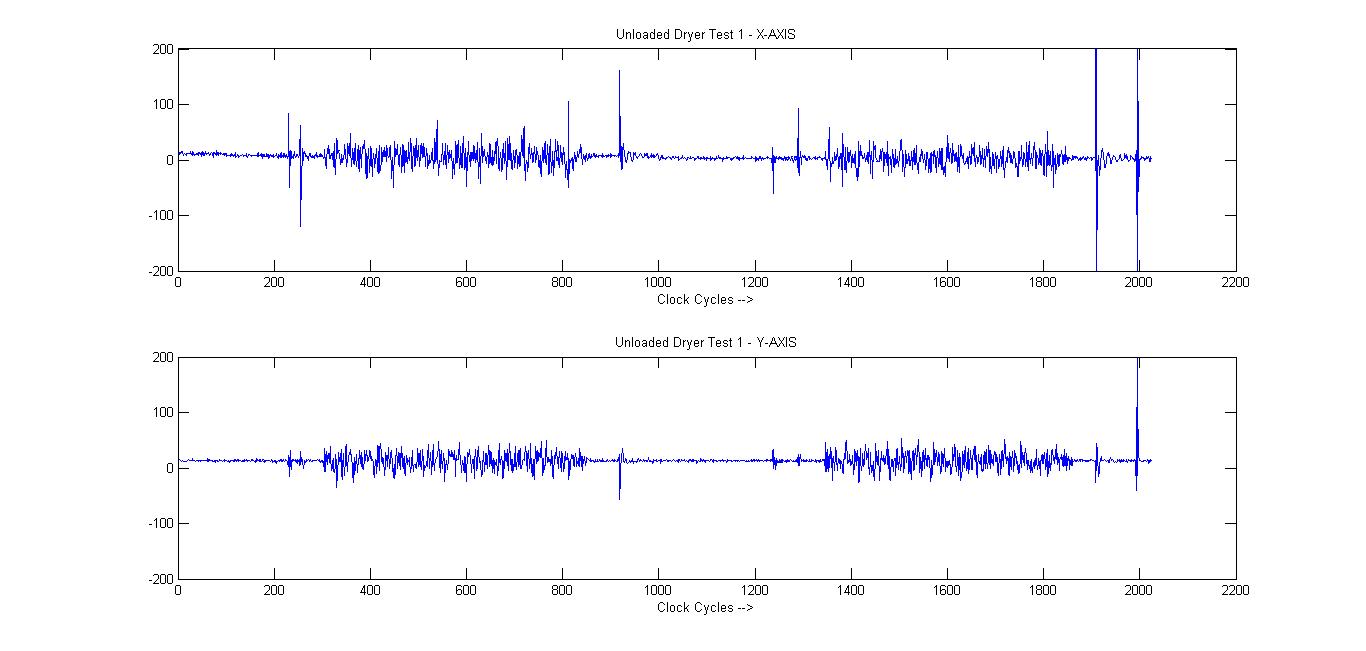 36
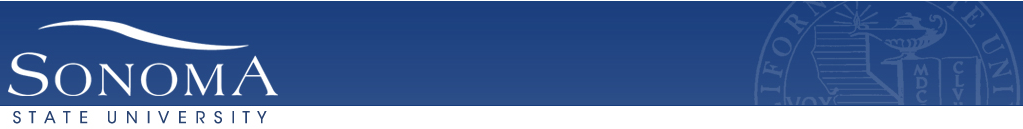 Product Research
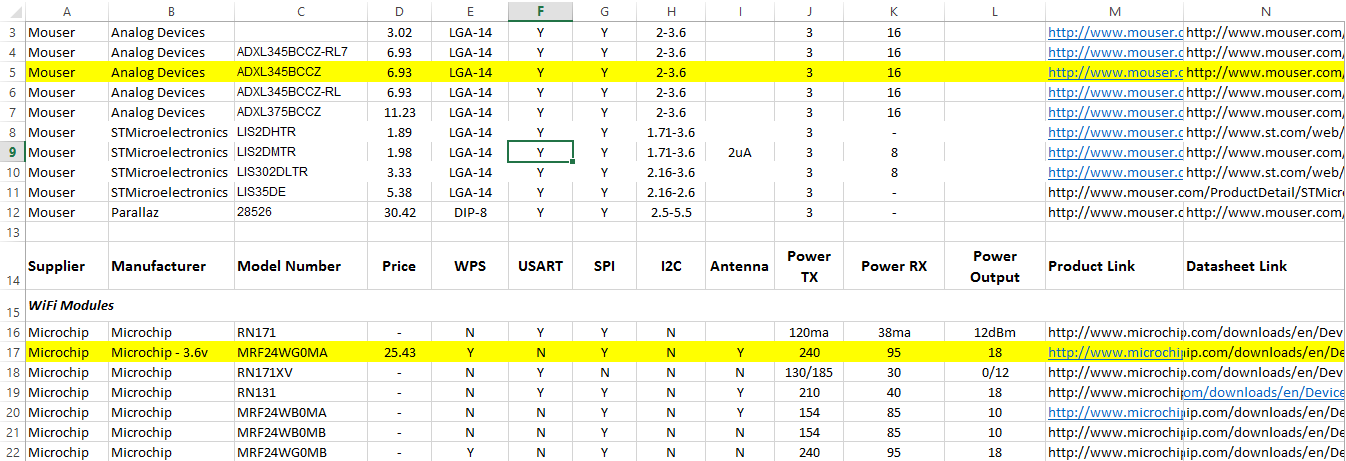 37
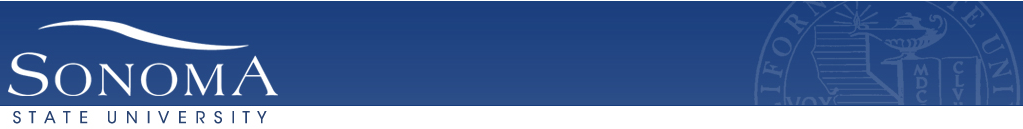 Device Links
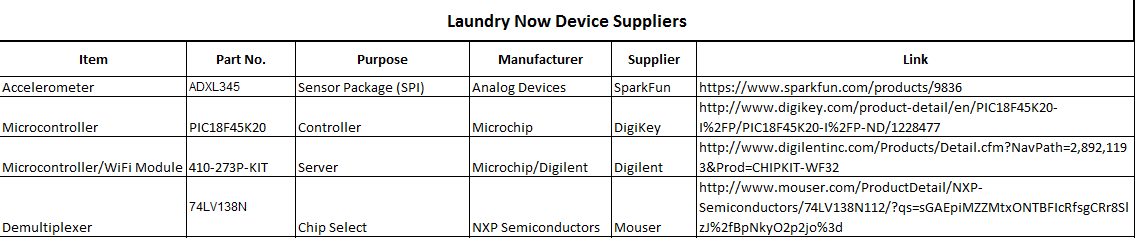 38